Ю р и ю  Г а г а р и н у - 75
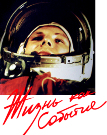 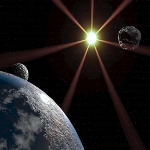 Семья Гагариных
Родители: Анна Тимофеевна и Алексей Иванович Гагарины
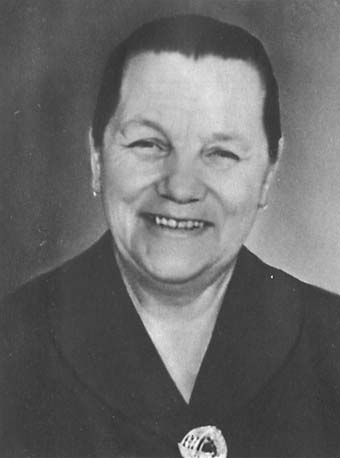 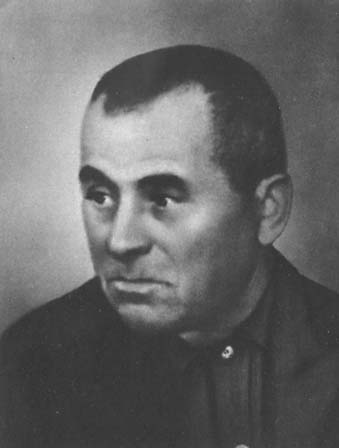 Дом Гагариных в Гжатске 
( ныне- музей)
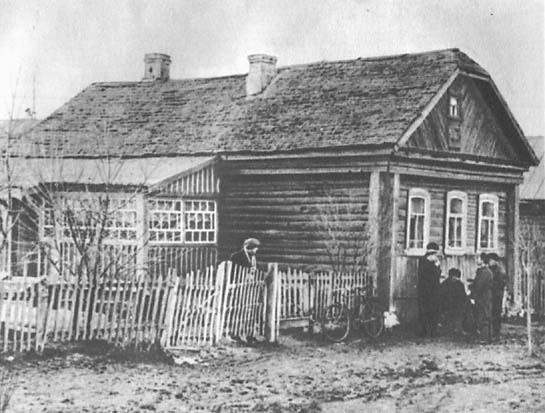 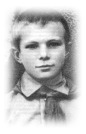 Юра Гагарин
Юность
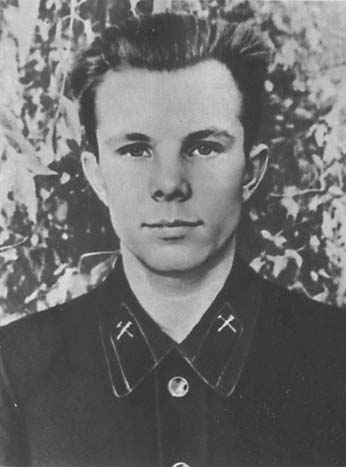 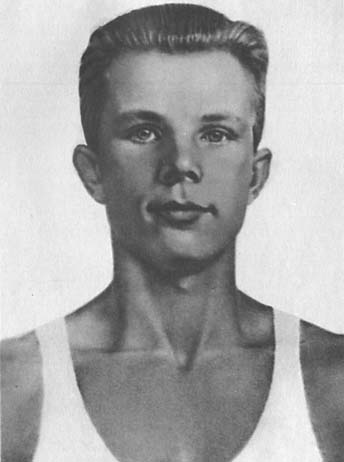 Юрий- студент Саратовского индустриального техникума
Курсант саратовского аэроклуба
Капитан баскетбольной команды
                                           техникума
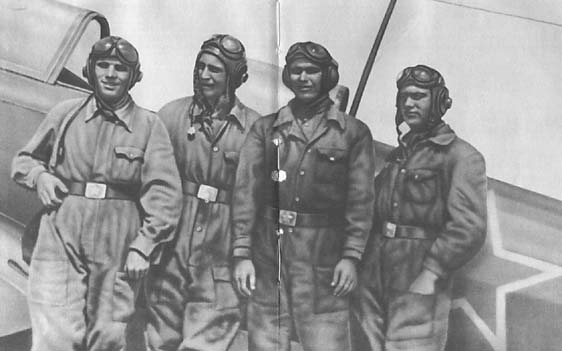 На каникулах с родителями , братьями, сестрой, 1953 г.
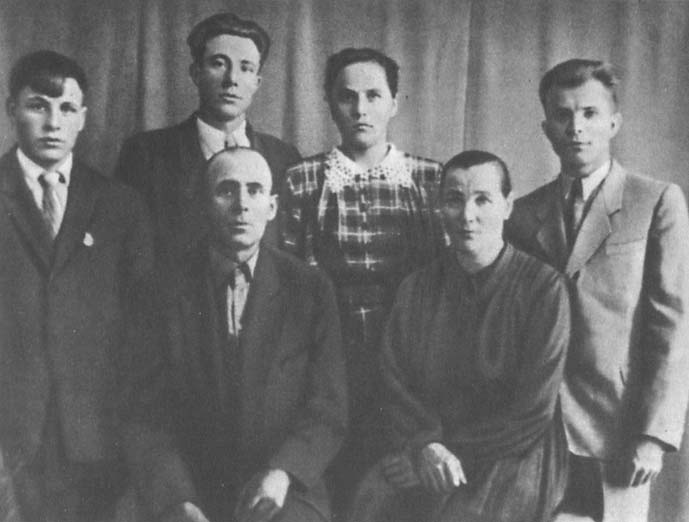 1960 год
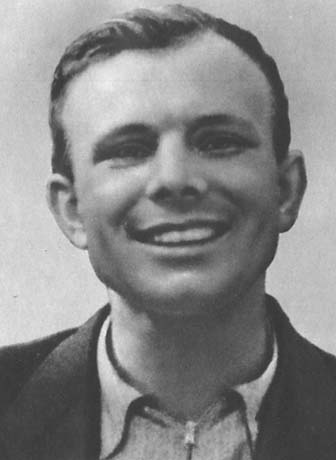 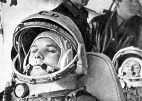 Космонавт №1
«Восток» 
на орбите
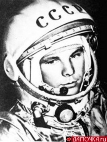 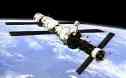 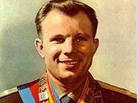 12 апреля 1961 г.
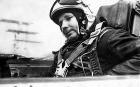 После полёта о нём узнал весь мир!
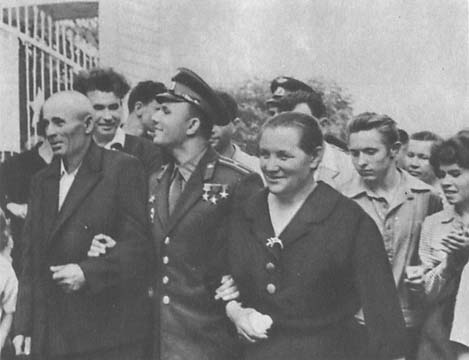 В родной школе, г. Гжатск
1961 г.
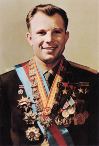 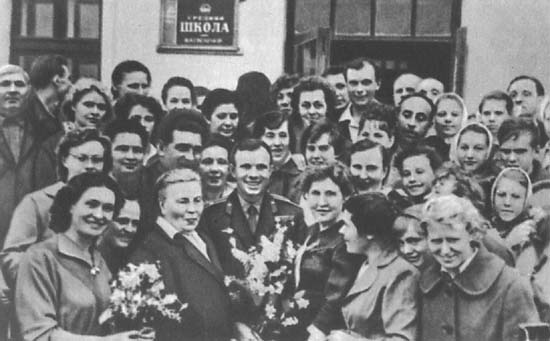 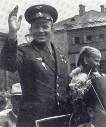 Увлечения космонавта
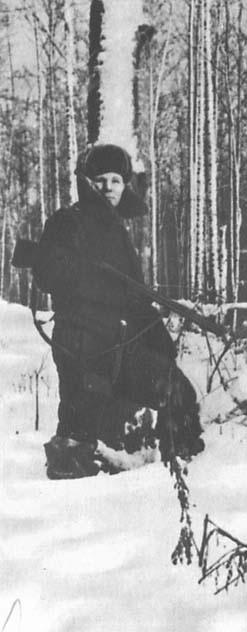 На рыбалке,1962 г.
На охоте,1965 г.
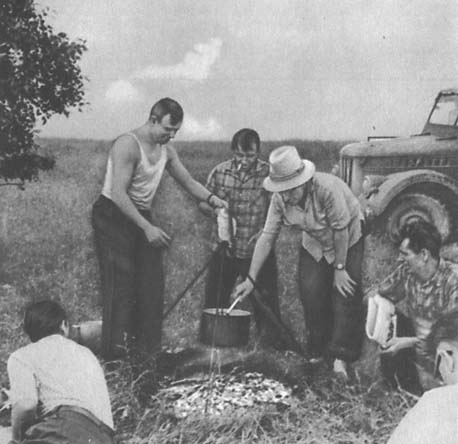 Семья космонавта
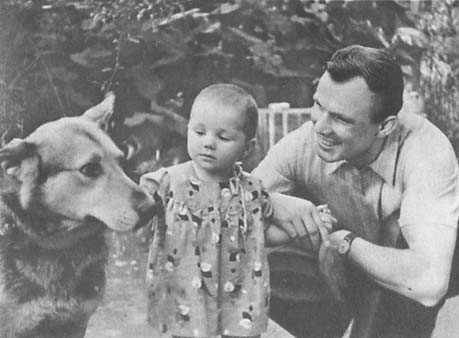 С женой Валентиной и 
дочкой Леной,1960 г.
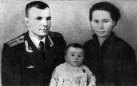 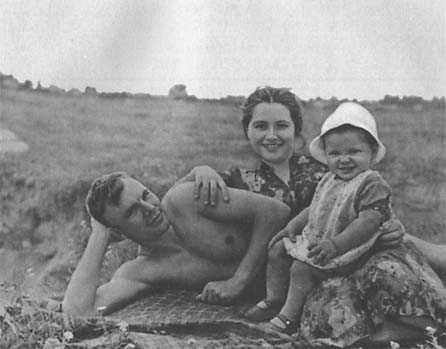 С родителями
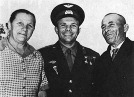 Гагарин очень любил детей
С  племянниками
С дочерьми Леной и Галей
1962 г.
Среди пионеров Гжатска
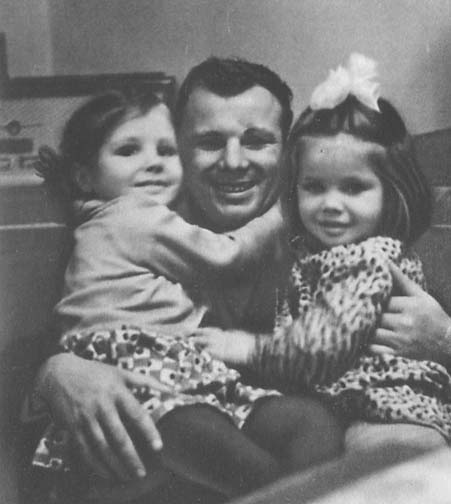 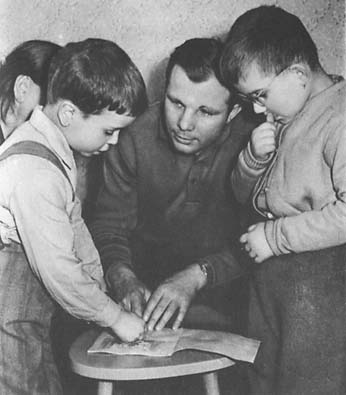 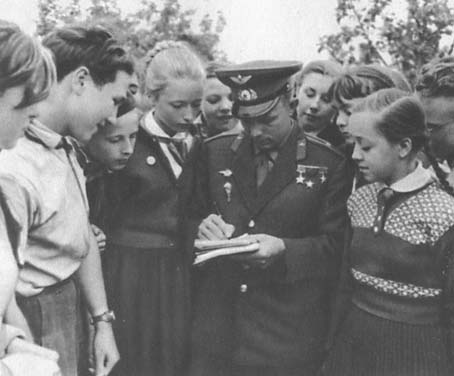 Герой Советского Союза  лётчик- космонавт Ю.А. Гагарин
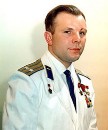 С космонавтами В. Терешковой и 
                                            А. Леоновым
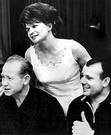 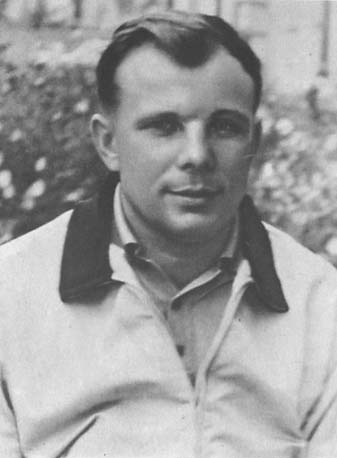 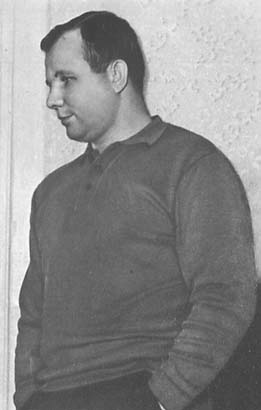 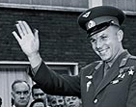 1965 г.
Ю.А. Гагарин трагически погиб 27 марта 1968 г.
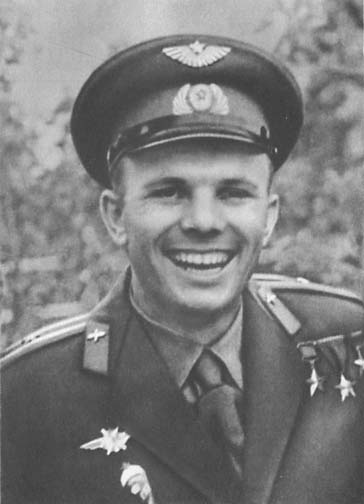 Могила Гагарина
в Кремлёвской      стене
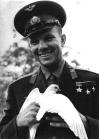 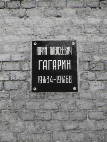